Reflecting on the experiential journey: Creating, developing and understanding leadership in Equality, Diversity and Inclusion within a Faculty
Preethi Premkumar
Zoë Leadley-Meade (They/Them)                
London South Bank University
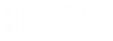 Session plan
Time
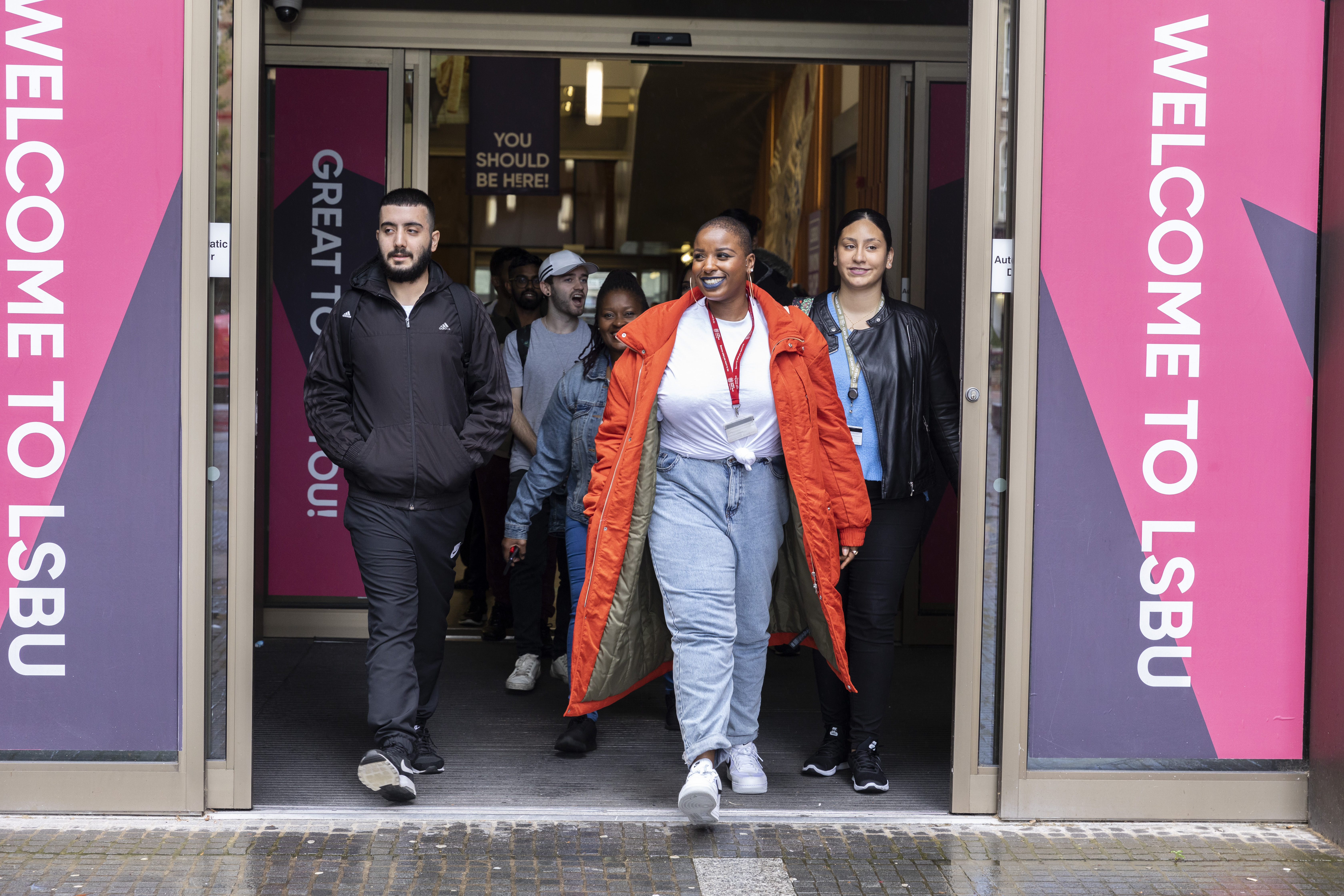 LSBU Strategic pillars
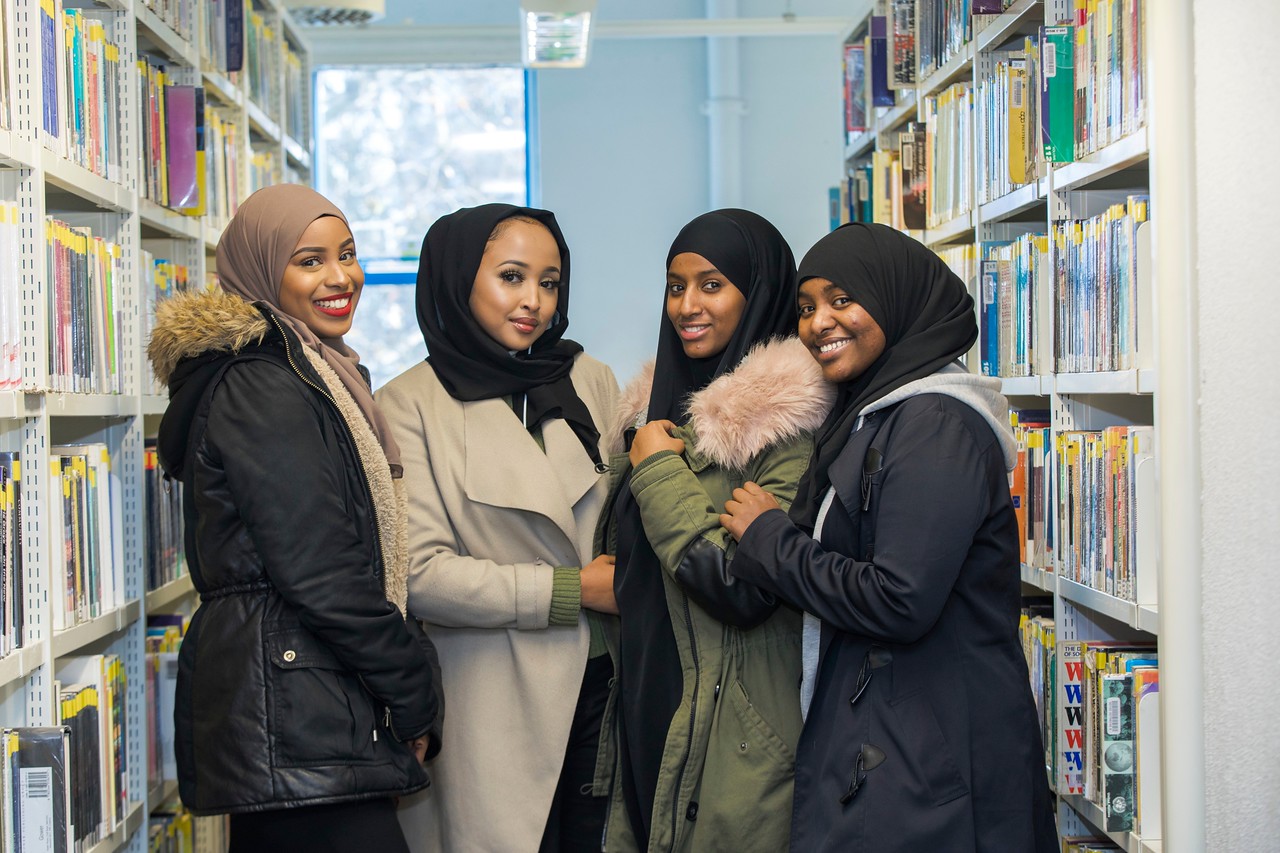 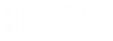 Tuesday, February 2, 20XX
Sample Footer Text
How can we establish EDI leadership roles at a faculty level?
AUDIT
Embedded in strategic planning
Shared responsibility
Critical friend
Collaboration
Realistic and protective of resource available
Review
Intervention
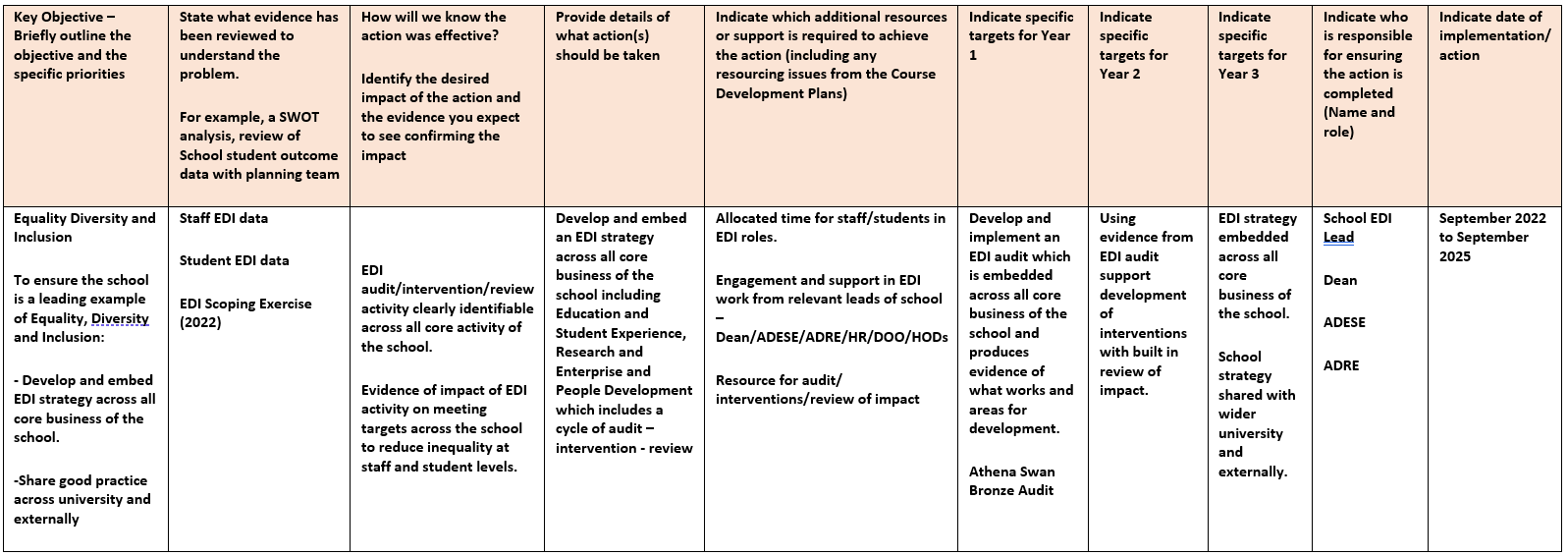 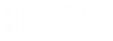 4
What are the benchmarks for EDI leadership in Higher Education contexts?
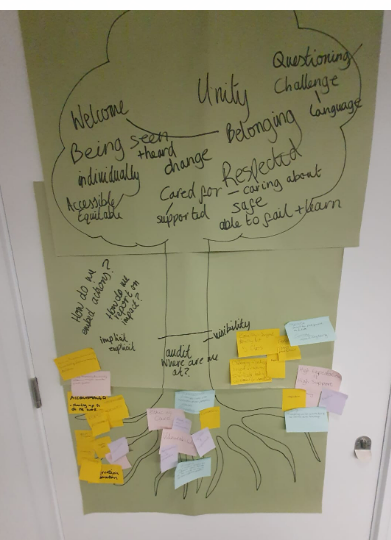 Equality Act (2010)
Teaching Excellence Framework (TEF)
Research Excellence Framework (REF)
Equality Charter Marks
Institutional Policy and targets
Local/Faculty Policy and targets
Personal and professional values and ethics
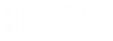 How can EDI leadership address inequalities and support the development of an inclusive environment for members of staff?
AUDIT
Audit:
What data is already available?
What questions need to be asked?
Who needs to ask those questions?
Intervention:
‘Compulsory plus training’ for all as well as targeted
Evidence based – tailored to need – reviewed

High expectations with high level of support
Collaborating within, across and beyond faculties
Review
Intervention
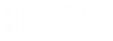 How can EDI leadership address inequalities and support the development of an inclusive environment for students?
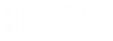 Tuesday, February 2, 20XX
Sample Footer Text
7
Student-Centred Active Learning Environment with Upside-down Pedagogies
Tuesday, February 2, 20XX
Sample Footer Text
8
Student-Centred Active Learning Environment with Upside-down Pedagogies
Tuesday, February 2, 20XX
Sample Footer Text
9
Decolonising the Curriculum
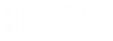 Tuesday, February 2, 20XX
Sample Footer Text
10
Online International Learning
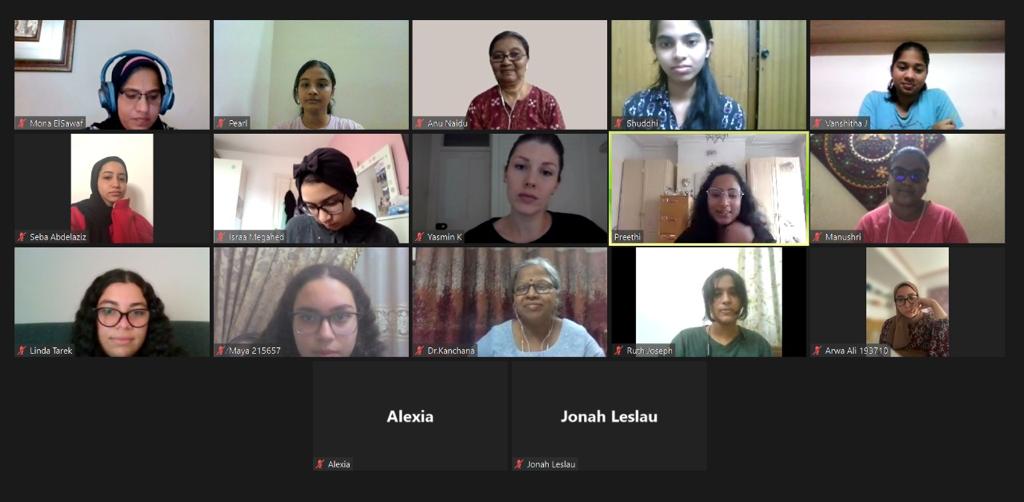 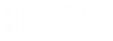 Online International Learning - Feedback from students
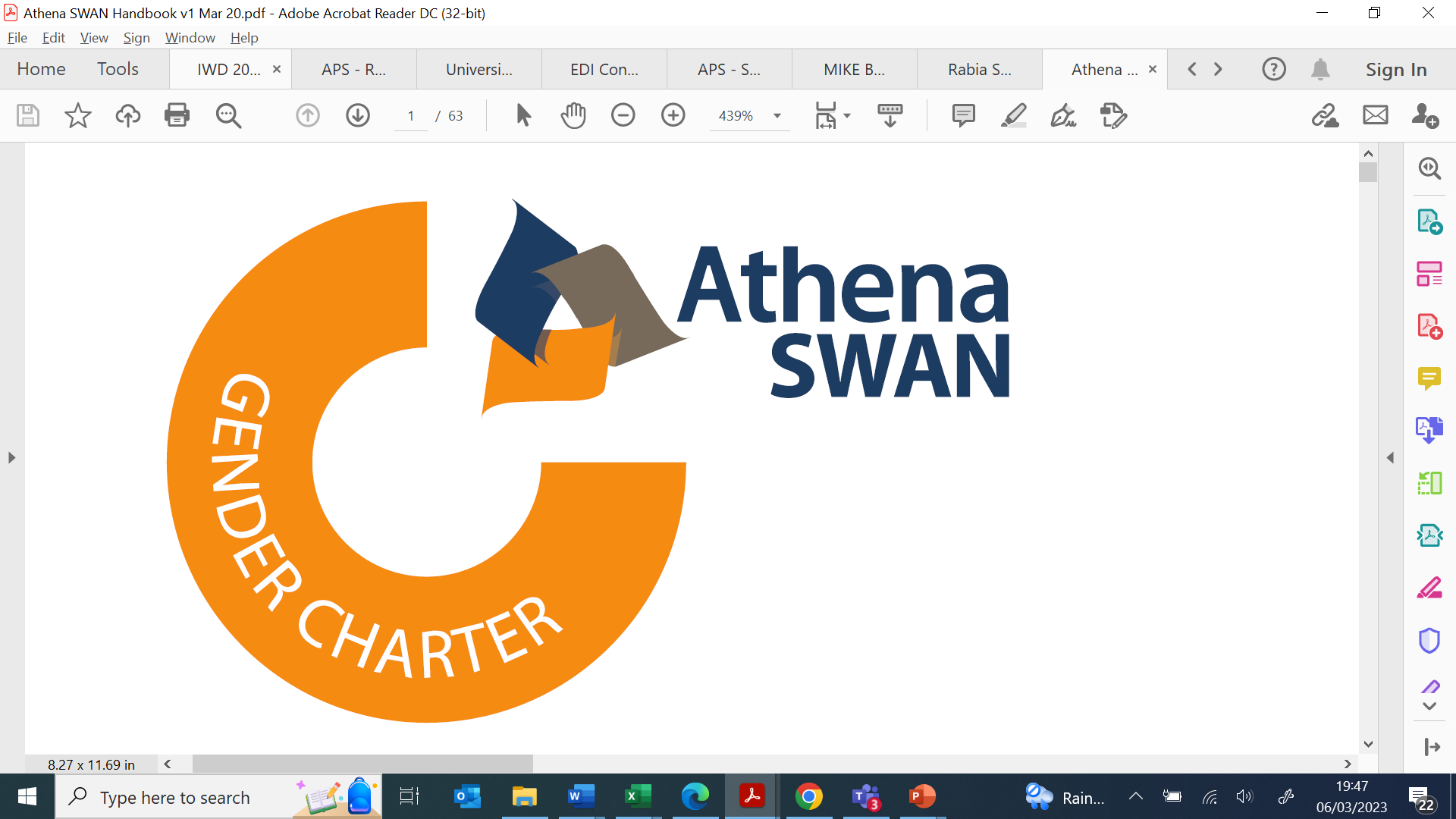 Athena Swan charter
Tuesday, February 2, 20XX
Sample Footer Text
13
What type of training and support would be beneficial for the development of EDI leaders?
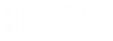 Tuesday, February 2, 20XX
Sample Footer Text
14
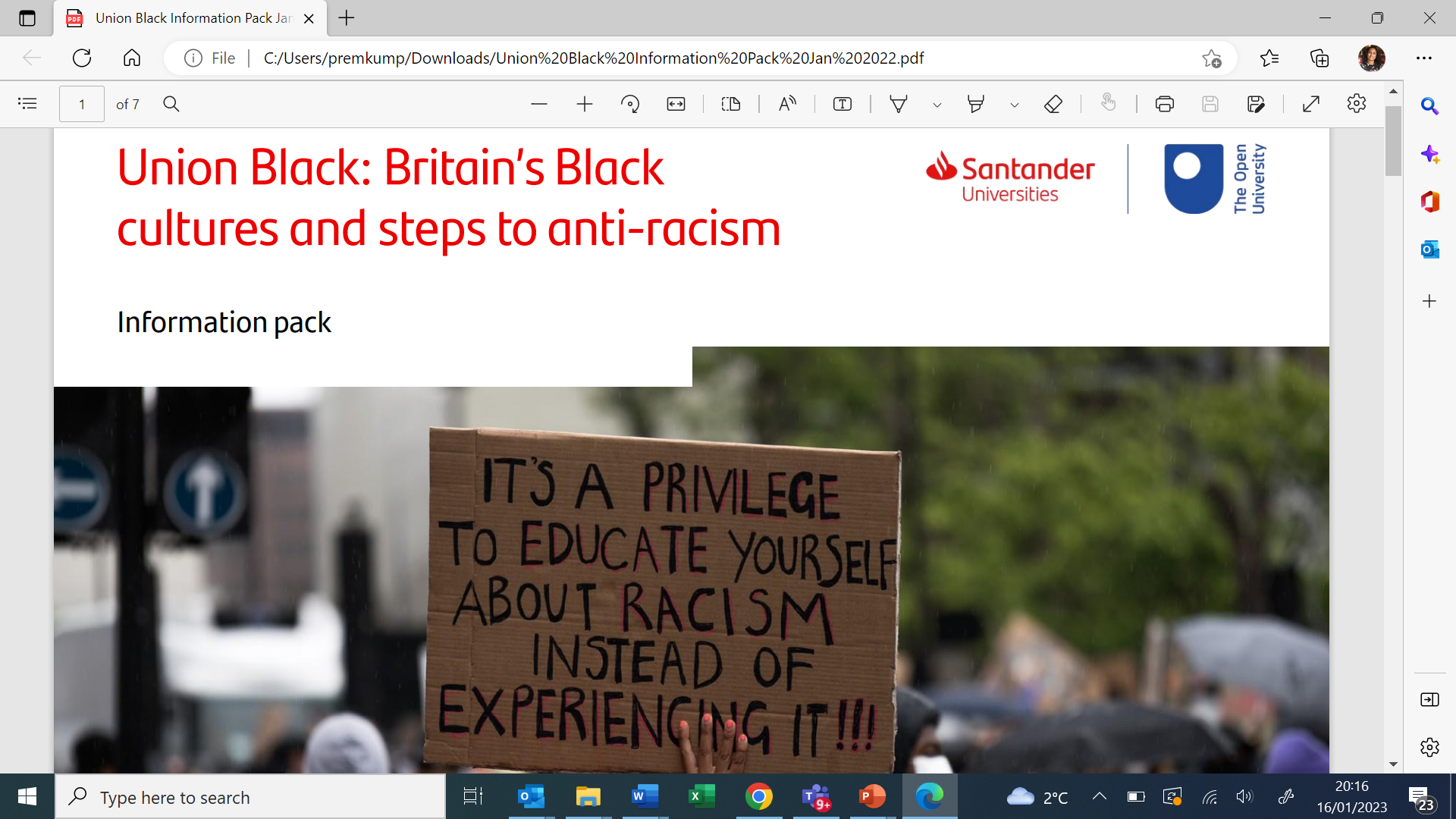 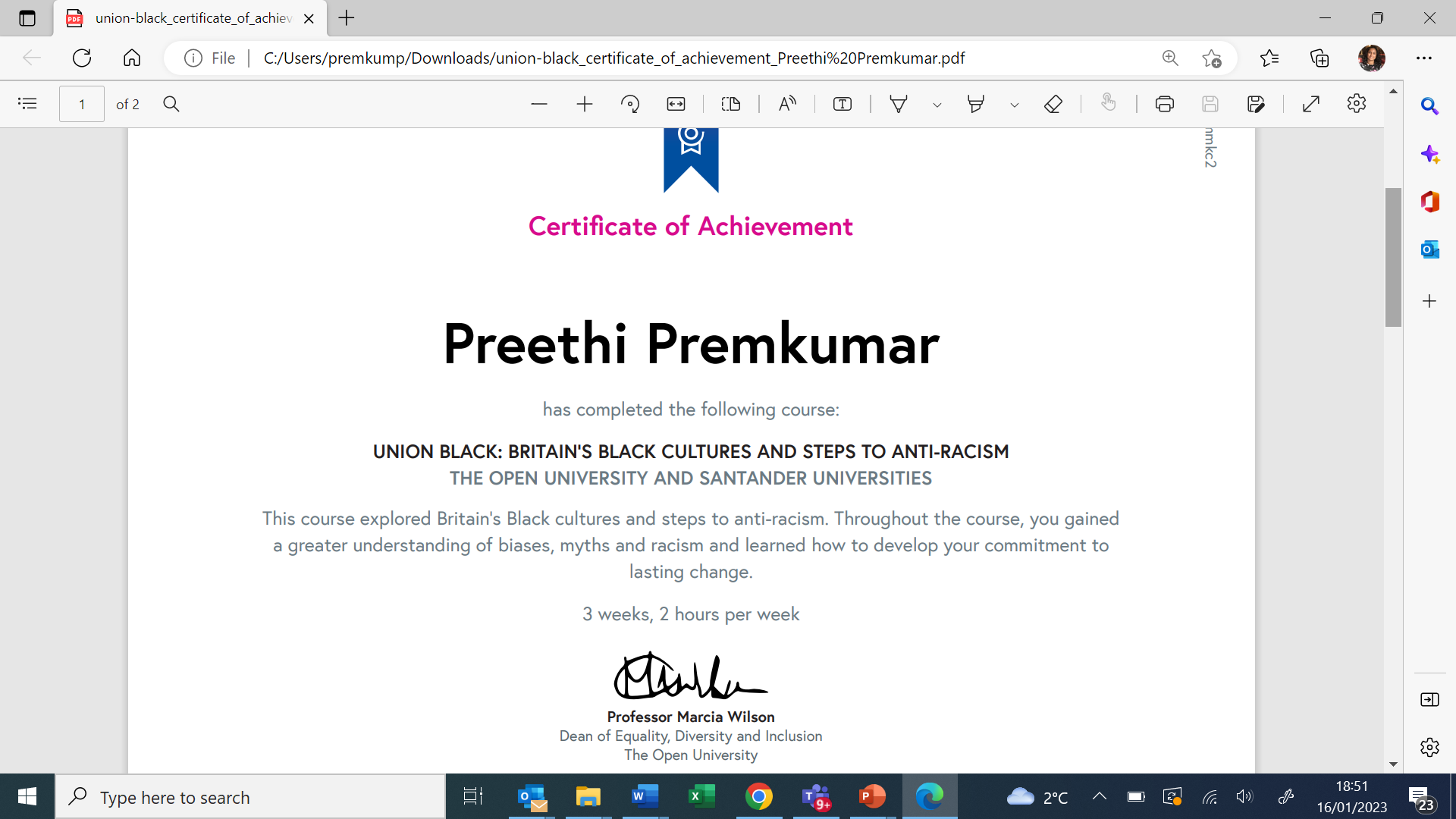 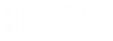 Paul Miller’s workshop on anti-racism
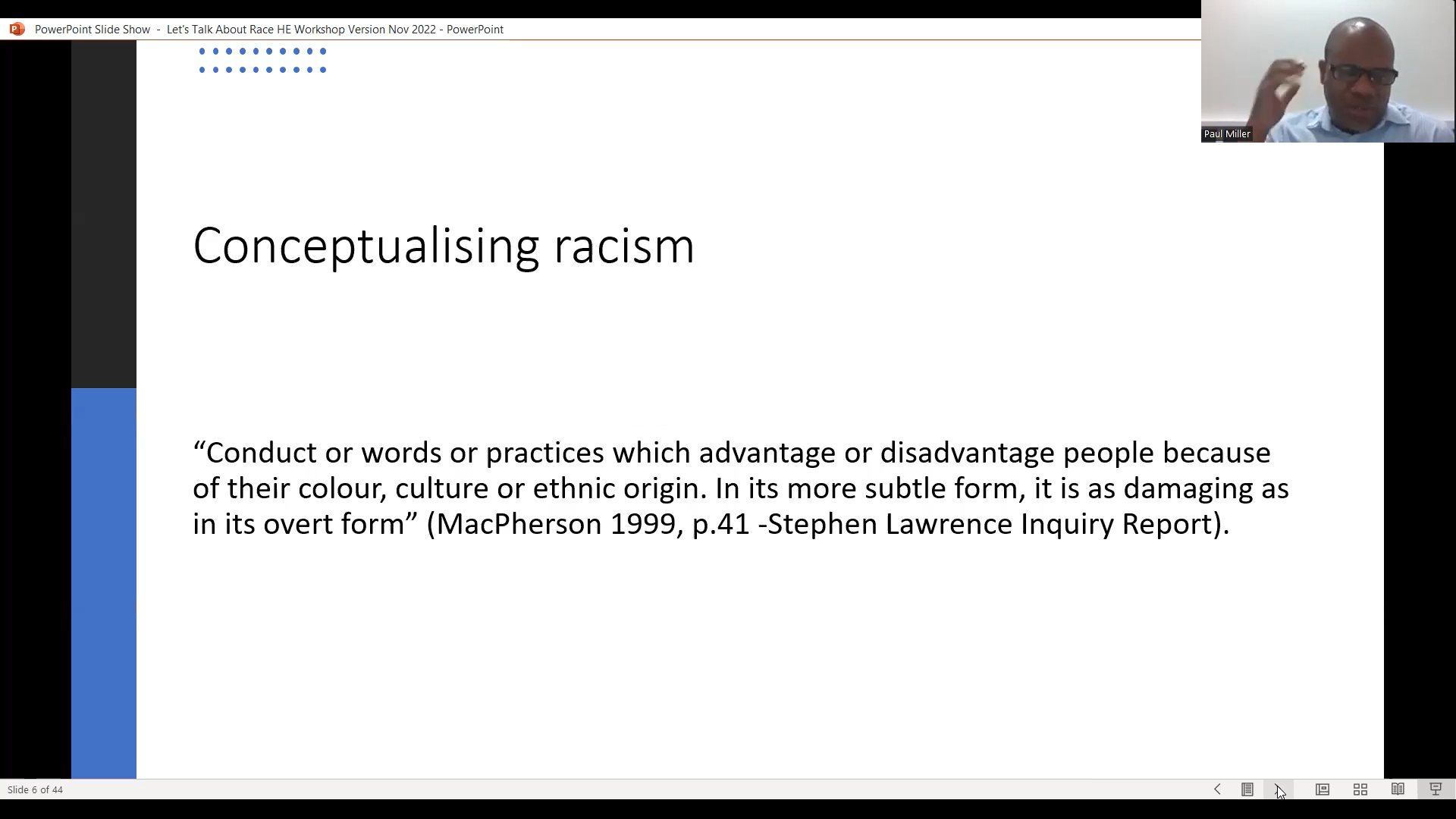 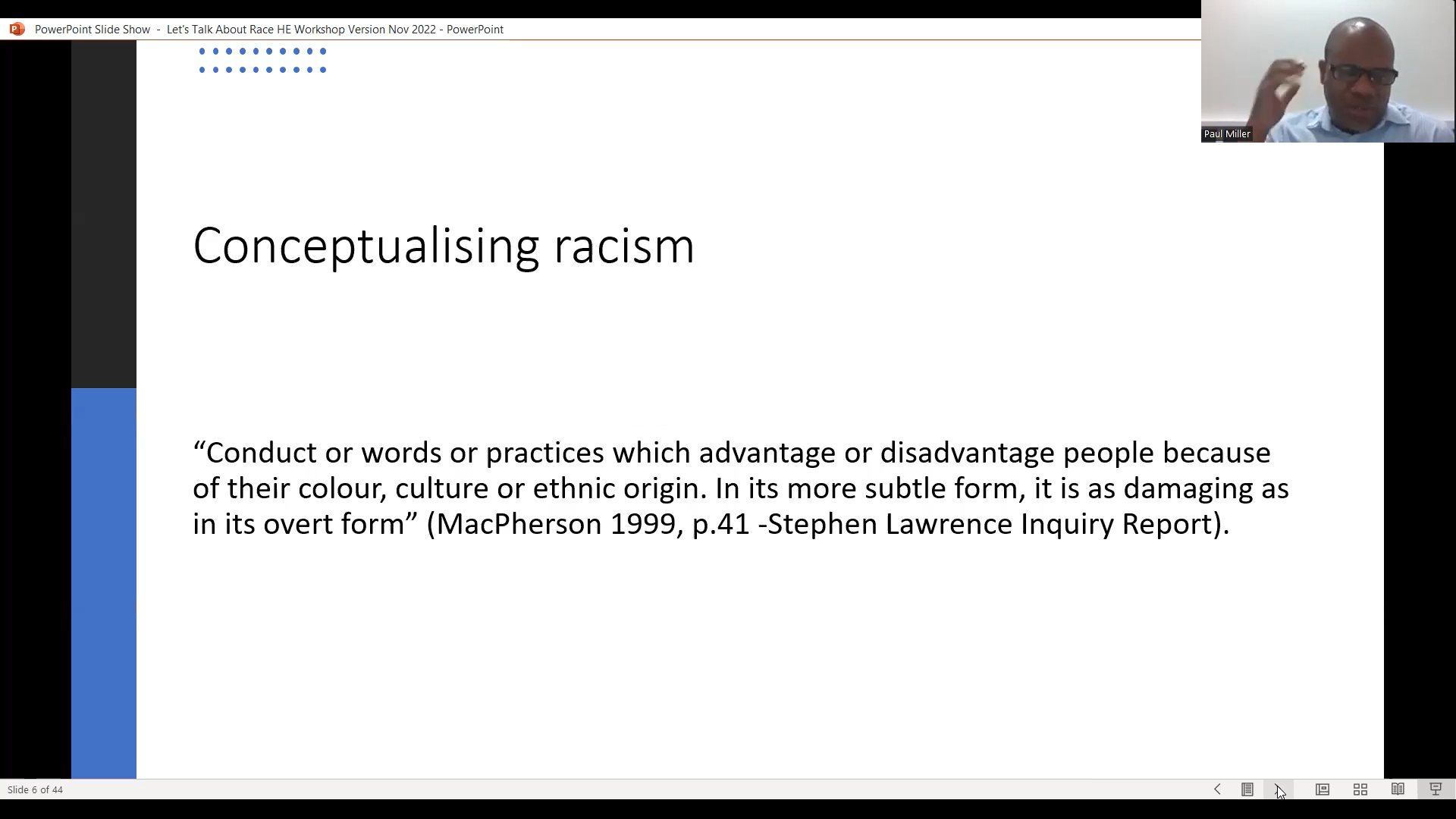 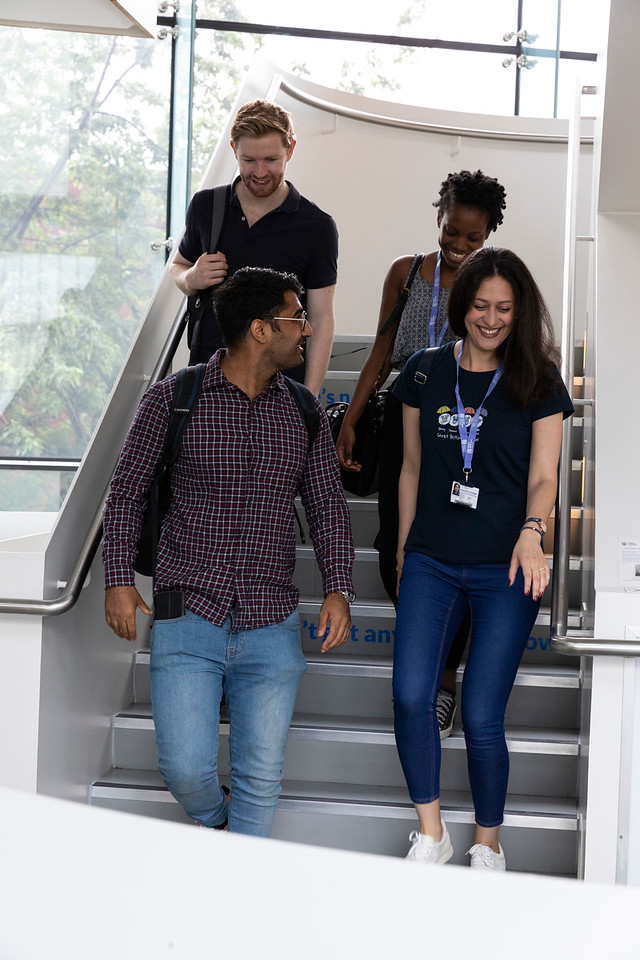 How might EDI leadership differ between faculties?
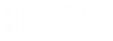 Tuesday, February 2, 20XX
Sample Footer Text
17
School of Built Environment and Architecture
Tuesday, February 2, 20XX
Sample Footer Text
18
School of Applied Sciences
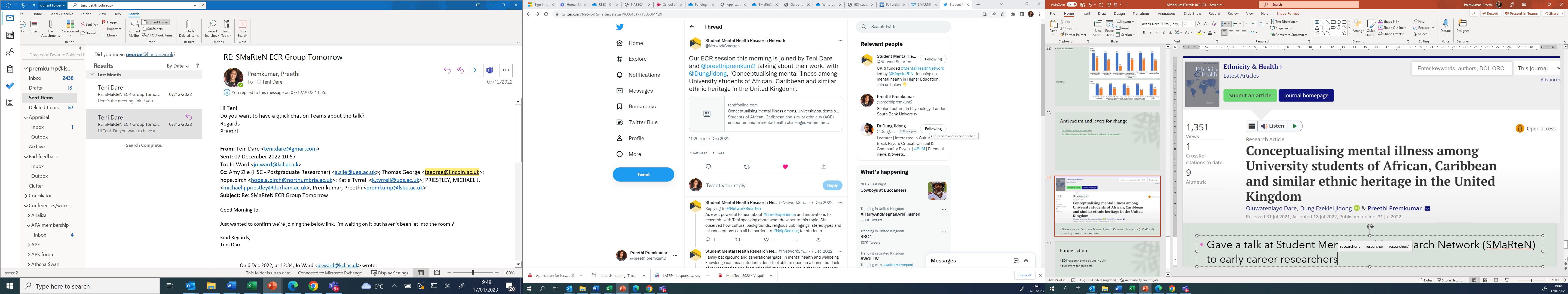 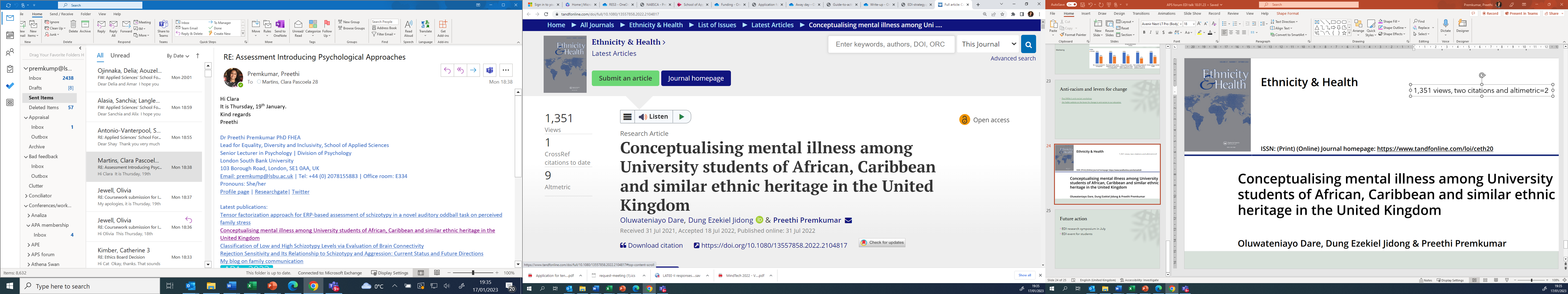 Group Activity
Consider in your own institution – opportunities – challenges – support

How can we establish EDI leadership roles at a faculty level? 
What are the benchmarks for EDI leadership in Higher Education contexts?    
How can EDI leadership address inequalities and support the development of     an inclusive environment for members of staff?
How can EDI leadership address inequalities and support the development of     an inclusive environment for students? 
How might EDI leadership differ between faculties?
What type of training and support would be beneficial for the development of   EDI leaders?
20
[Speaker Notes: Zoe (15 mins)
X 6 groups – set up padlet + QR code]
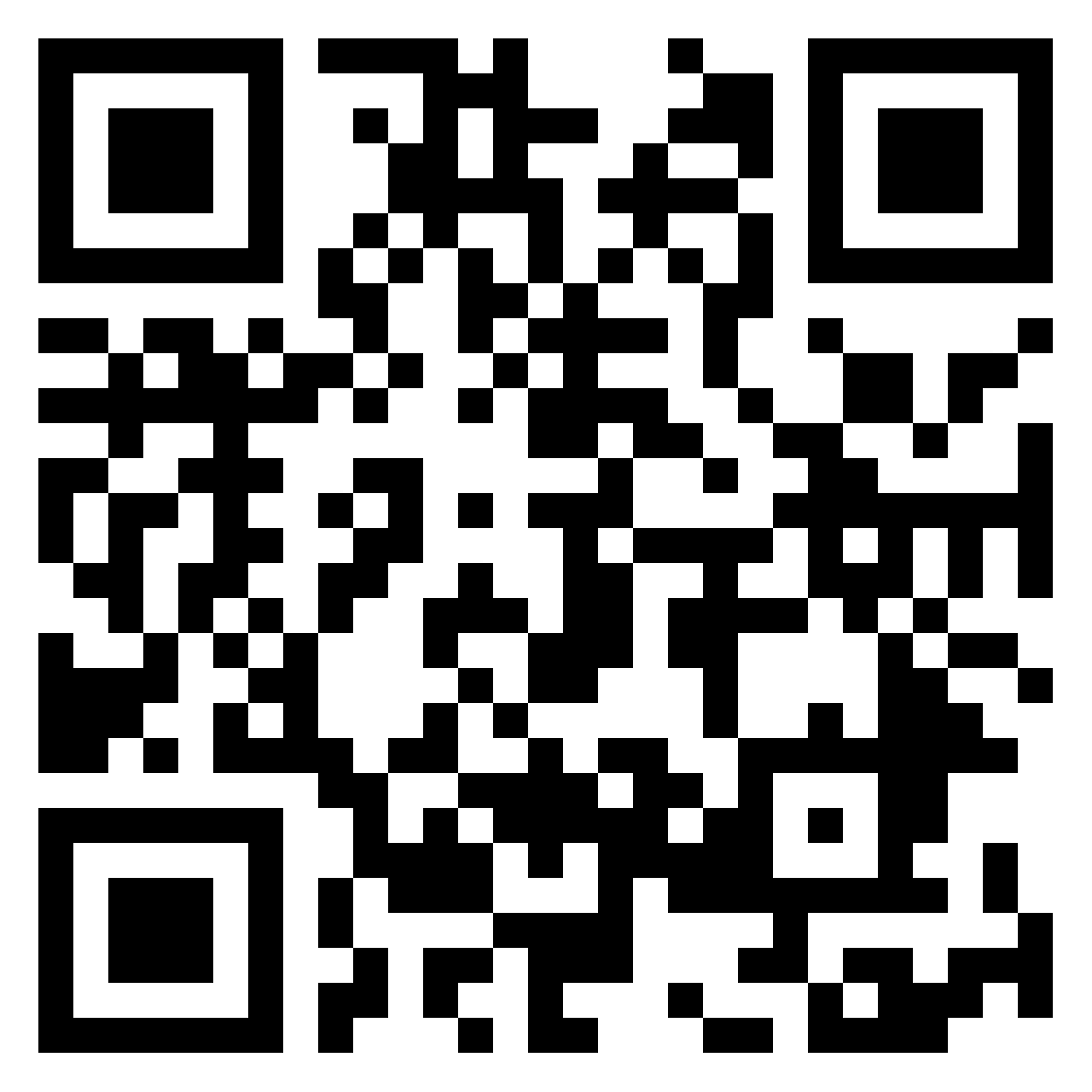 Feedback + Take-home Action Points
https://padlet.com/PPremkumar/EDI
21
[Speaker Notes: Preethi+Zoe (10 mins)]
Thank You
Presenter name
Email address
Website address
22